BRASSTM   Update
Brenden K. Schaefer, P.E.
Principal Bridge Engineer
Wyoming Department of Transportation

2011 Virtis / Opis User Group Meeting
August 2, 2011
Helena, MT
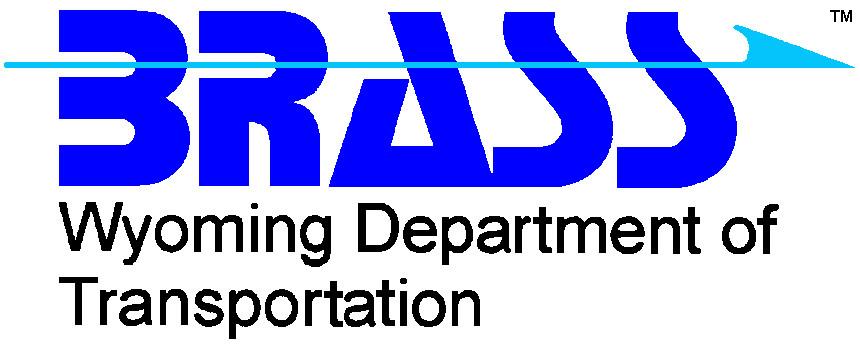 BRASS:
	Bridge
	  Rating and
	    Analysis of
	      Structural
	        Systems
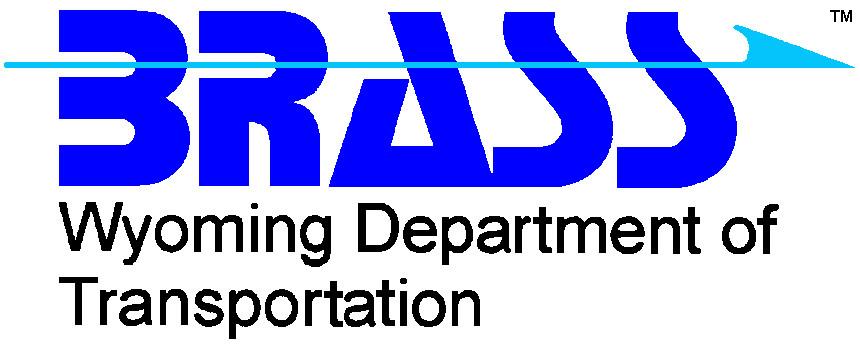 What is BRASSTM ?
BRASSTM is a suite of computer programs developed and owned by the Wyoming Department of Transportation to assist the bridge engineer in many aspects of structure design, analysis and rating.
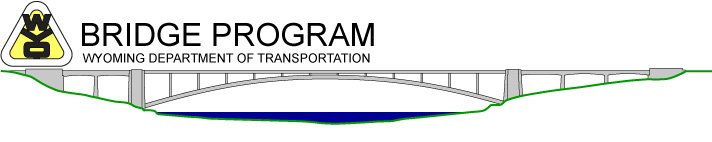 BRASSTM UPDATE
Current  BRASSTM  Releases
AASHTO Specifications Currently Being Met
BRASSTM    Users
BRASS-GIRDERTM  Merger
Effects On Virtis® / Opis®  Users Now That  BRASSTM  Has Become a Third Party Analysis Engine
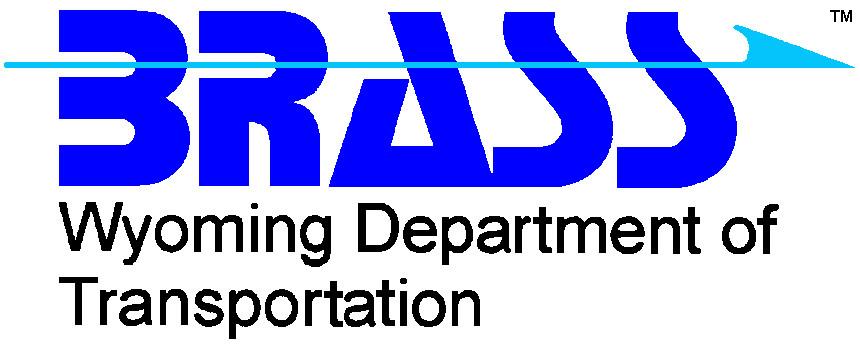 CURRENT BRASSTM Releases
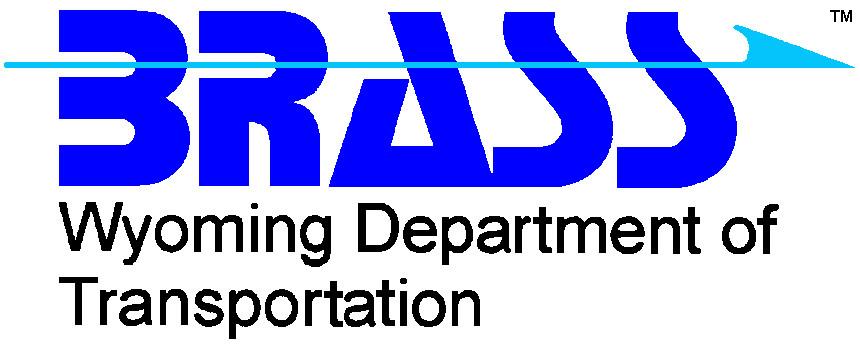 Current BRASSTM Releases
BRASS-GIRDER(STD)       	6.1.0 	     Aug 2011
BRASS-GIRDER(LRFD)TM 	2.1.0 	     Aug 2011
BRASS-PIER(LRFD)TM	              	2.1.2 	     Aug 2011
BRASS-CULVERTTM 	      	2.3.1	     Aug 2011
BRASS-PADTM 	    	      	3.0.2 	     Aug 2011
BRASSTM Library Utility     	2.1.0	     Aug 2011
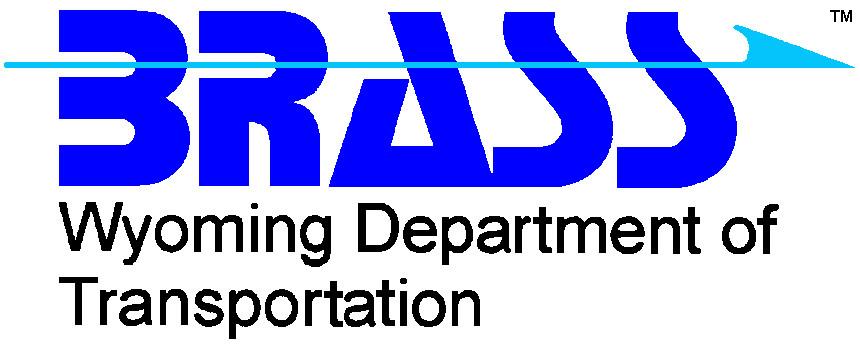 Current BRASSTM Releases
BRASS-GIRDERTM		7.0.1	     Nov 2009
BRASS-PIERTM	                	3.6.3 	     Jun 2005
BRASS-TRUSSTM 	      	2.1.0 	     Mar 2002
BRASS-POLETM 		      	4.0.0 	     Oct 2006
BRASS-DISTTM			2.1.1	     Oct 2006
BRASS-SPLICETM		4.0.1	     Aug 2008
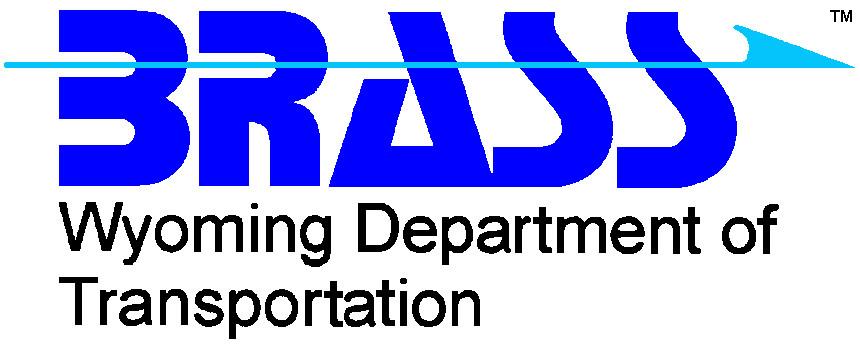 AASHTO Specifications CURRENTLY MET BYBRASS-GIRDERTM MODULES
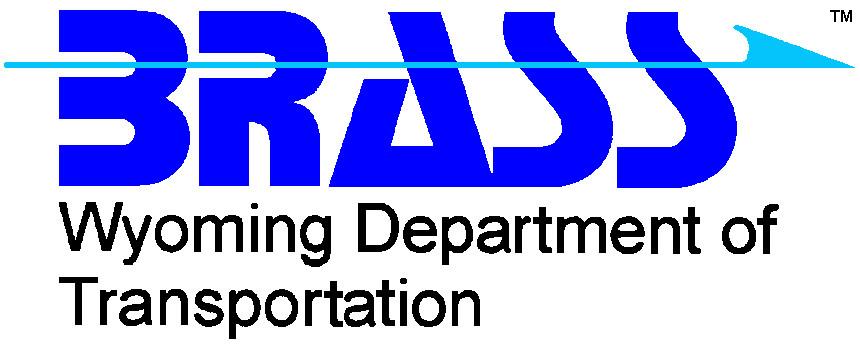 BRASS-GIRDER(STD)
Previously called BRASS-GIRDERTM .  The new merged program will be named BRASS-GIRDERTM and its version number will start with 7.0
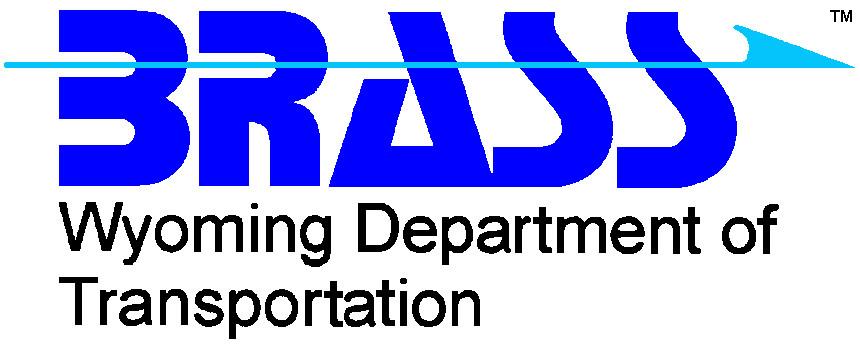 BRASS-GIRDER(STD)
The LFD module is current with:
AASHTO Standard Specifications for Highway Bridges, 17th Edition, 2002
AASHTO Manual for Bridge Evaluation, 1st Edition, 2008 with 2010 Interims*
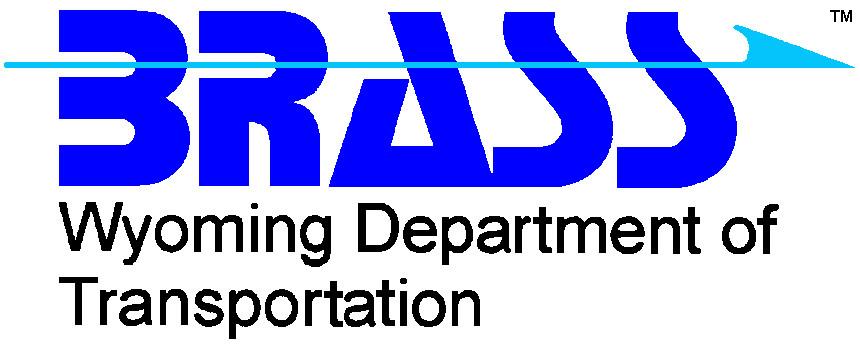 BRASS-GIRDER(STD)
The ASD module is current with:
AASHTO Standard Specifications for Highway Bridges, 16th Edition, 1983, through 1989 Interims
AASHTO Manual for Maintenance Inspection of Bridges, 1983
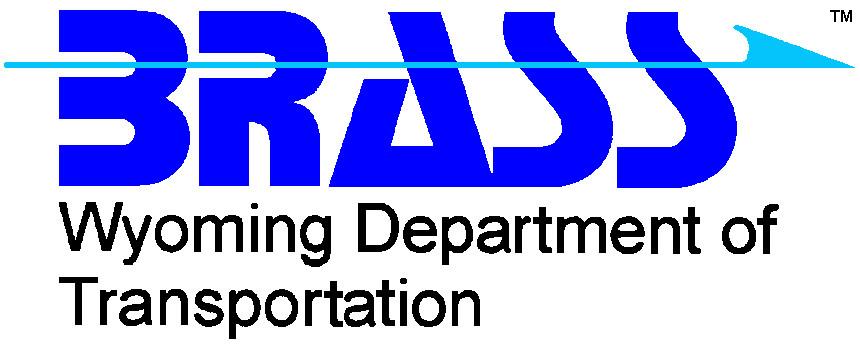 BRASS-GIRDER(STD)
A decision has not yet been made to upgrade the ASD module to be current with:
AASHTO Standard Specifications for Highway Bridges, 17th Edition, 2002
AASHTO Manual for Bridge Evaluation, First Edition, 2008
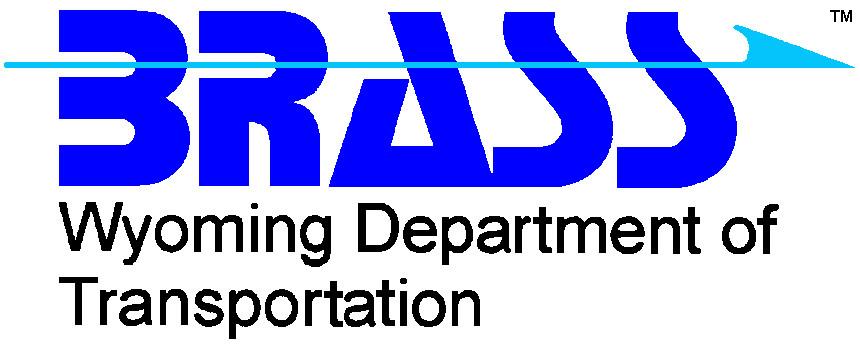 BRASS-GIRDER(LRFD)TM
Current with the AASHTO LRFD Bridge Design Specifications, 5th Edition, 2010 with 2010 Interims.
Rating computations are current with the AASHTO Manual for Bridge Evaluation, 1st Edition, 2008 with 2010 Interims.
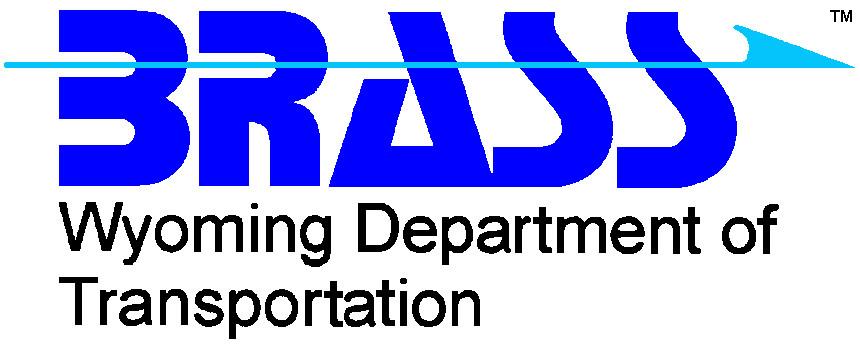 BRASSTM Users
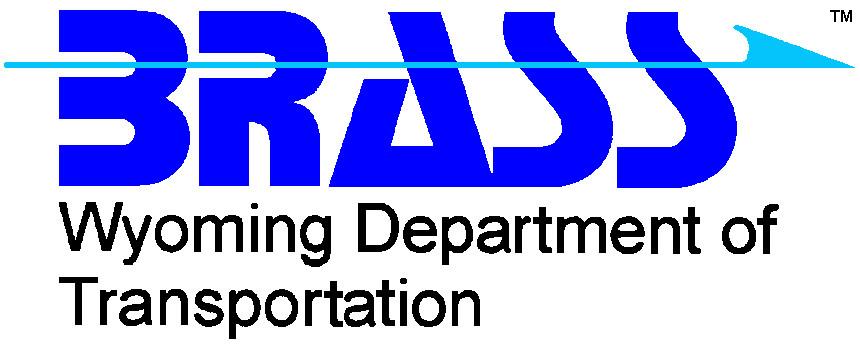 Current BRASSTM Users
State DOTs
Federal, City, and County Agencies, Including:
FHWA
USDA Forest Service
Corps of Engineers
City and County of Denver
City and County of Los Angeles
Phoenix
Portland
Many Ohio Counties
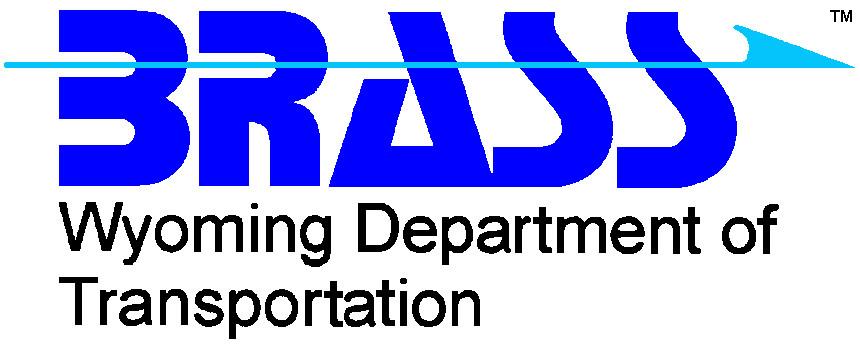 Current BRASSTM Users
Engineering Firms Including:
HDR Engineering
TY Lin International
HNTB Corp.
CH2M Hill
Michael Baker Jr. Inc.
Engineering Firms in Saudi Arabia,  United Arab Emirates, Canada, Trinidad  and Tobago
Universities
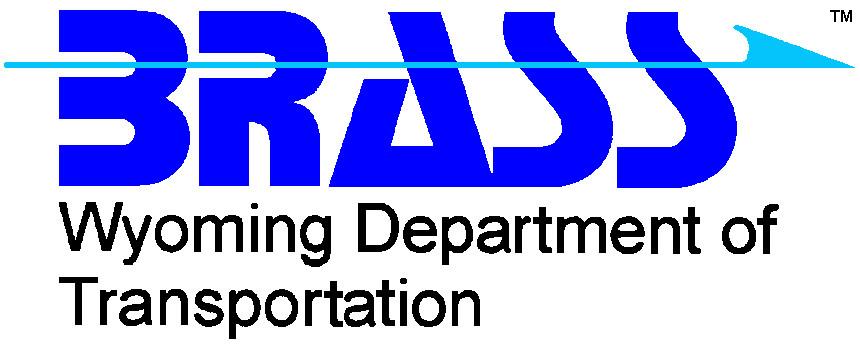 BRASS-GIRDERTM Merger
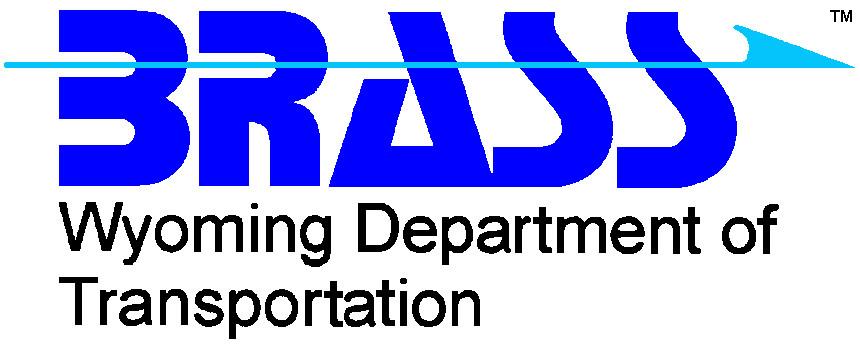 BRASS-GIRDERTM Merger
Merge BRASS-GIRDER(STD) and BRASS-GIRDER(LRFD)™  User Interface and Engine.
Develop  a common user interface for LFD and LRFD, which executes the merged engine.
This will be the only BRASSTM girder program when we sunset the existing BRASS-GIRDER(STD) and BRASS-GIRDER(LRFD)TM programs.
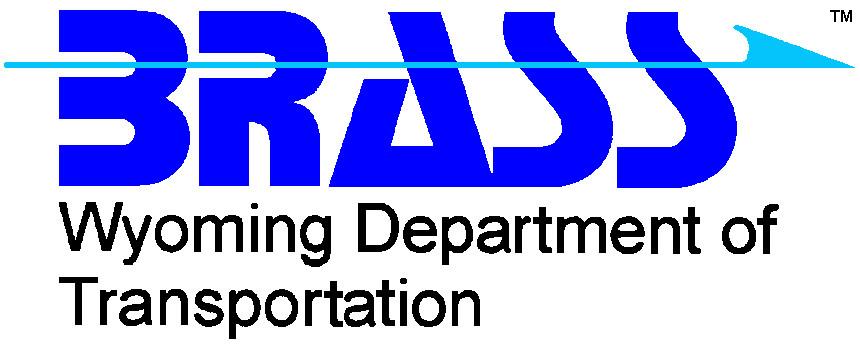 BRASS-GIRDERTM Merger
Reasons for merger :
Existing C++ software was maxed out (GUI)
Many newer commands, especially schedule based commands could not be added to the GUI
User had to input many commands through a text editor and not the GUI
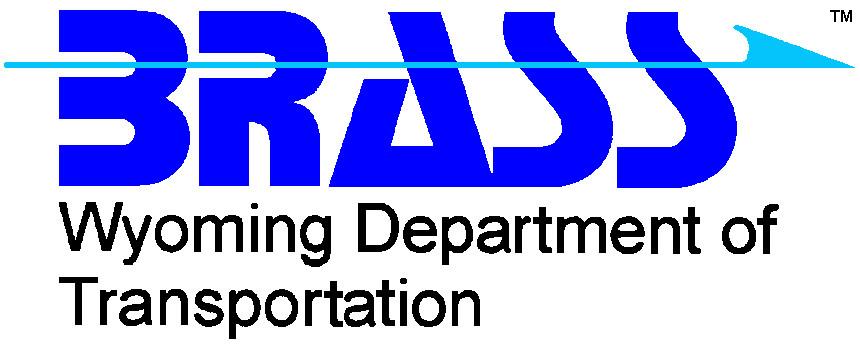 BRASS-GIRDERTM Merger
Reasons for merger:
Costly to maintain two very similar source codes
Many computations are the same between the two programs:
Section and Material Properties
Deck and Girder Geometry Computations
Composite Slab Properties
Dead Load Computations
Live Load Computations
Finite Element Mesh Generator
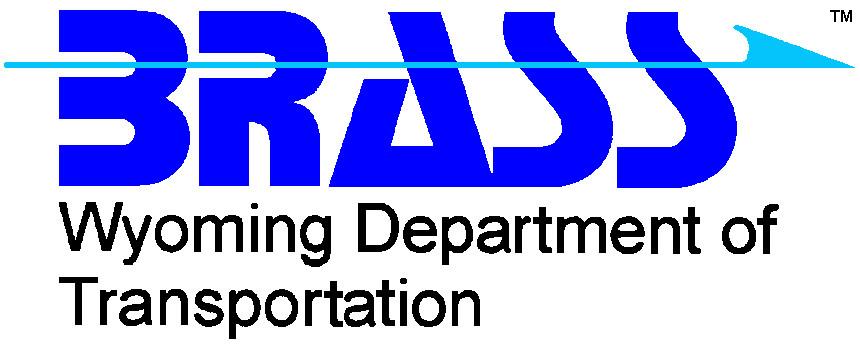 BRASS-GIRDERTM Merger
Reasons for merger:
Older BRASS-GIRDERTM code is difficult to change (older FORTRAN standards)
Newer BRASS-GIRDER(LRFD)TM  is easier to change 
BRASS-GIRDER(LRFD)TM  source code is “tool” based (concrete analysis tool, section property tool, etc.)
Tools can be reused – only code once
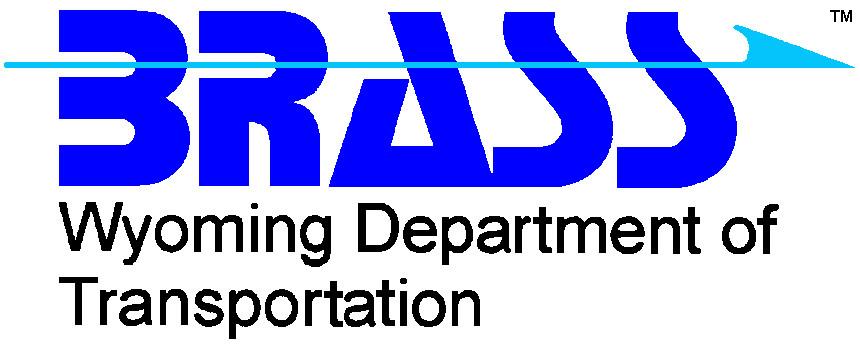 BRASS-GIRDERTM Merger
Reasons for merger:
Can take advantage of new programming software and techniques
Microsoft .NET environment
Navigational tree structure, GUI tabs, Grid Control
Better error trapping and data validation
Better debugging tools
Can be TransXML compliant
Enhanced reporting tools
Modular computing through use of 
	DLLs
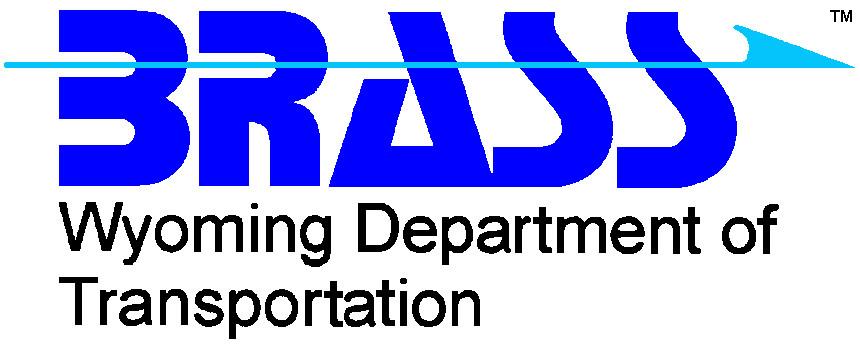 BRASS-GIRDERTM Merger
Reasons for merger:
No need to code multiple input data sets for one bridge
“One button” engine selection
LFD
LRFD
LRFR
ASD (Future)
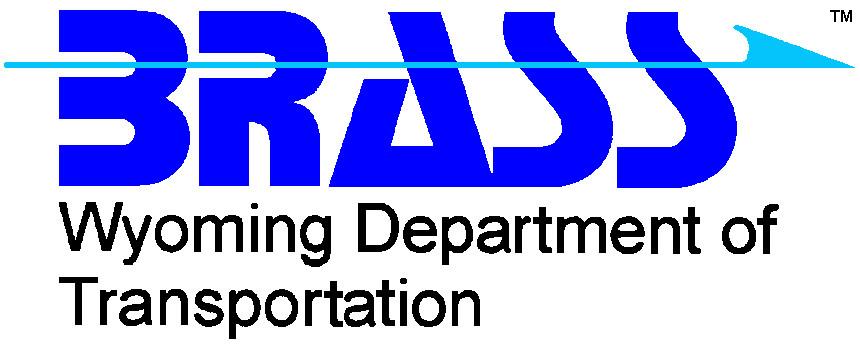 BRASS-GIRDERTM Merger
Reasons for merger:
Data resides in GUI 
Can open data sets which “populate” the GUI
Better results validation through NCHRP 12-50 process
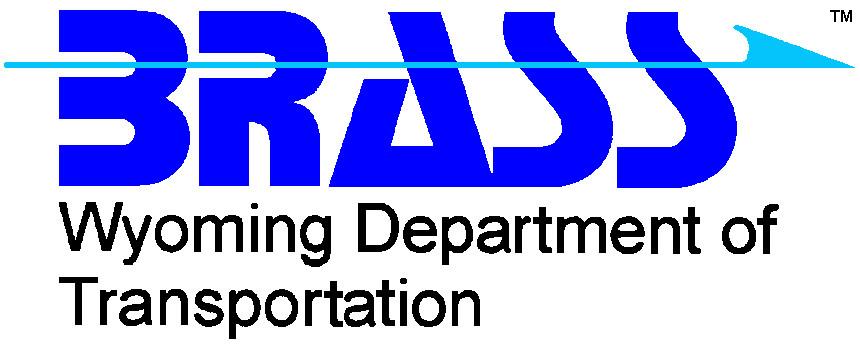 EFFECTS ON VIRTIS® / OPIs®  USERs NOW THAT BRASSTM HAS BECOME A THIRD PARTY ANALYSIS ENGINE
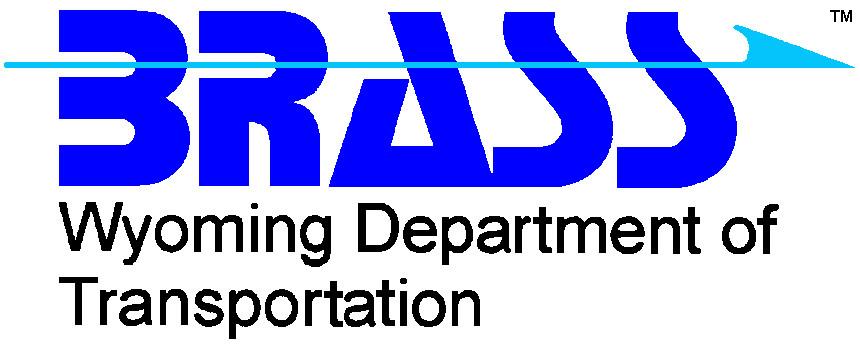 Effects on Virtis® and Opis® Users
As of June 30, 2011, BRASSTM no longer automatically ships with Virtis / Opis
Virtis and Opis users will need to purchase site licenses for the BRASSTM analysis engines directly from WYDOT and pay annual Maintenance Fees
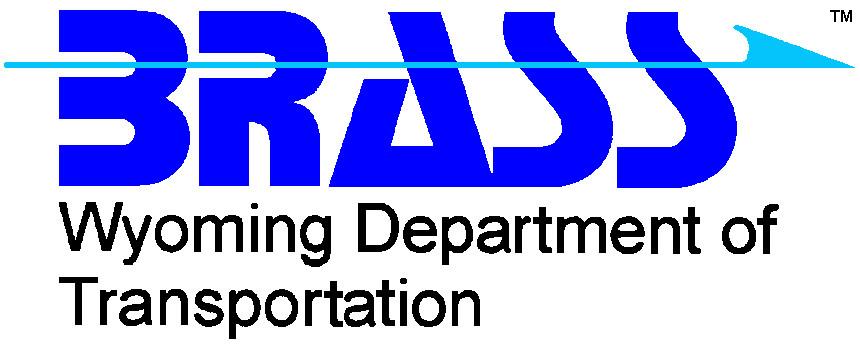 Effects on Virtis® and Opis® Users
Purchase    Maintenance
BRASS-GIRDER(STD)	$2,500	$1,750
BRASS-GIRDER(LRFD)TM 	$2,500 	$1,750
No maintenance fee is assessed the first year.  After that, an invoice is automatically issued and the maintenance fee is prorated to the following October 1st, the date all fees are due.
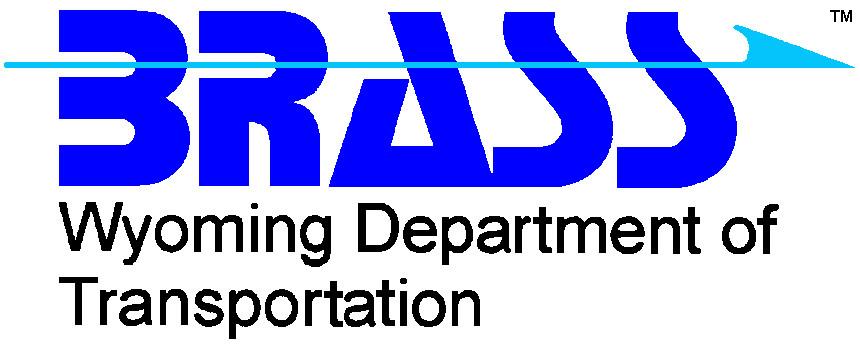 Effects on Virtis® and Opis® Users
Virtis  / Opis users with current licenses as of June 30, 2011 that purchase BRASSTM  prior to September 30, 2011 will not be charged the full purchase price.  They will be able to purchase BRASSTM for the same price as the annual Maintenance Fee ($1,750 each).
Possible savings of up to $1,500
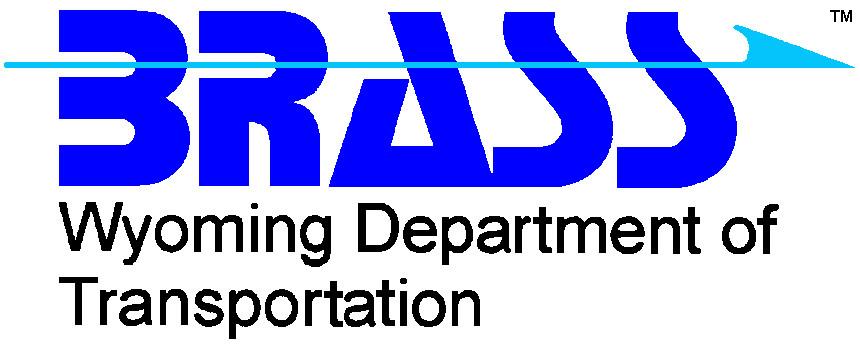 WYDOT Responsibilitiesto Virtis/Opis Users
Provide BRASSTM specific technical support and updates
Obtain and maintain existing export program for BRASS-GIRDER(STD) and BRASS-GIRDER(LRFD) TM engines
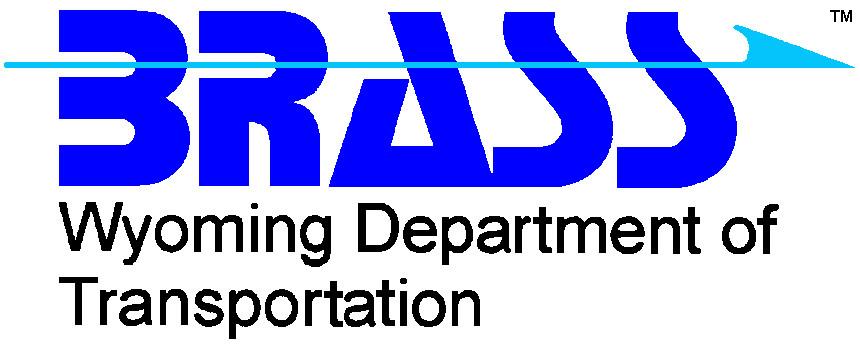 WYDOT Responsibilitiesto Virtis/Opis Users
Create and maintain a new export program for BRASS-GIRDERTM
Continue verification of results
Provide full  functionality  of BRASS-GIRDERTM
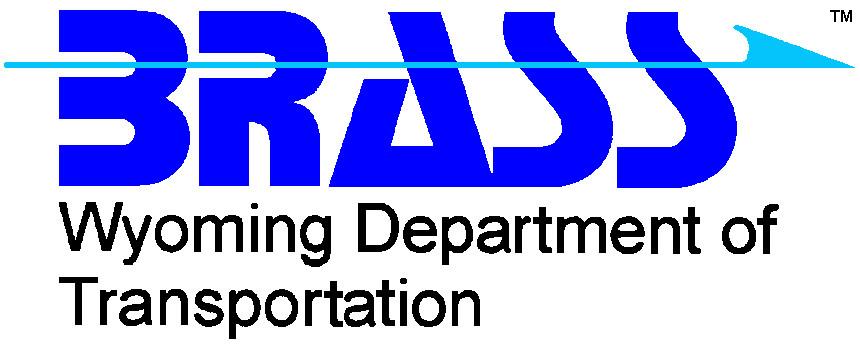 AASHTO Responsibilitiesto Virtis/Opis Users
Provide Virtis/Opis specific technical support and updates
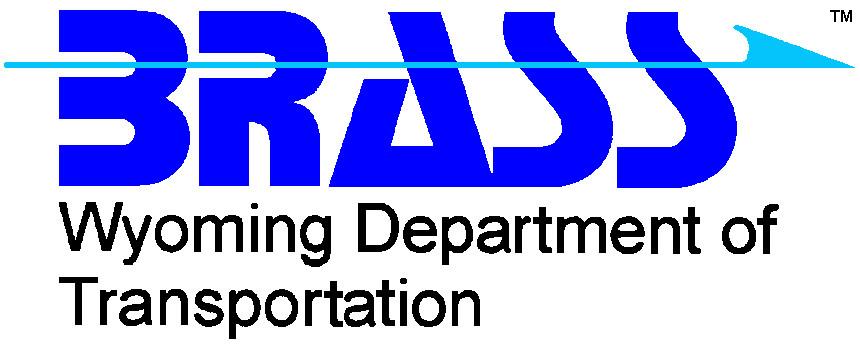 Questions?
Telephone:  (307) 777-4489

Web Page: www.dot.state.wy.us/wydot/engineering_technical_programs/bridge/brass

Technical assistance :
	E-mail: BRASSTechSupport@wyo.gov
	Web: www.wydot-brass.com

Purchasing, billing and licensing assistance:
	E-mail: BRASSBilling@wyo.gov
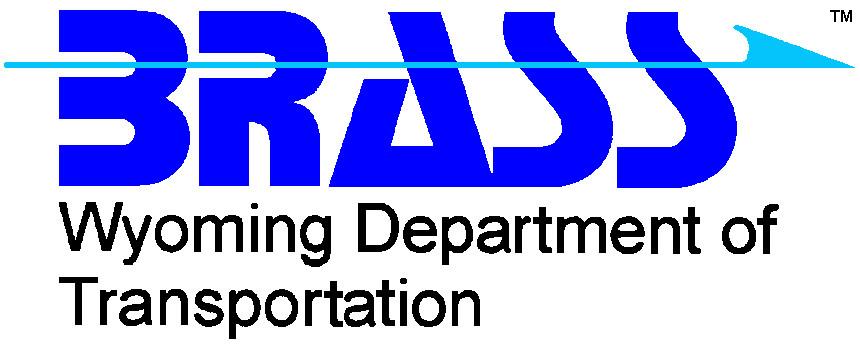 BRASSTM     DEVELOPMENT Update
Keith R. Fulton, P.E.
Assistant State Bridge Engineer

Wyoming Department of Transportation
AASHTO T-19 Meeting
May 24, 2010
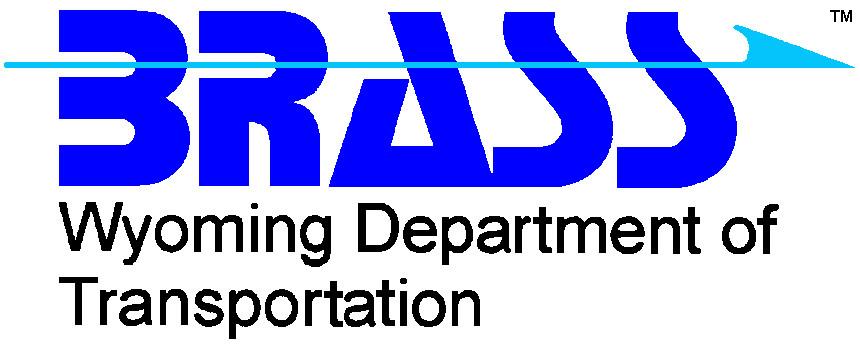